المفردات
الآن
فيما سبق
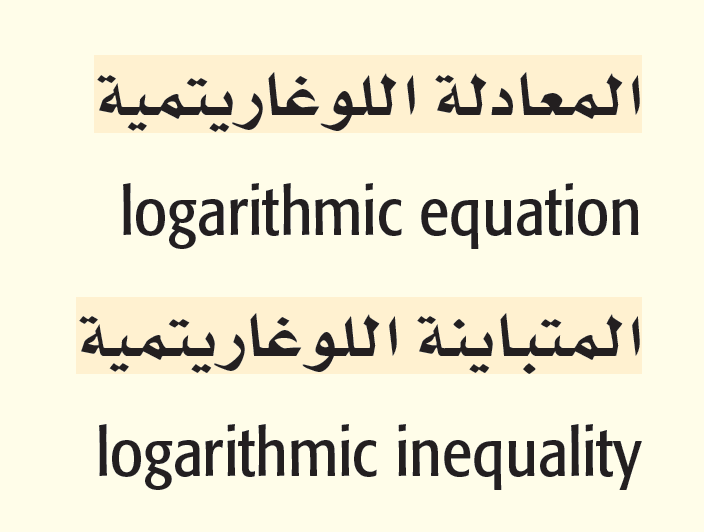 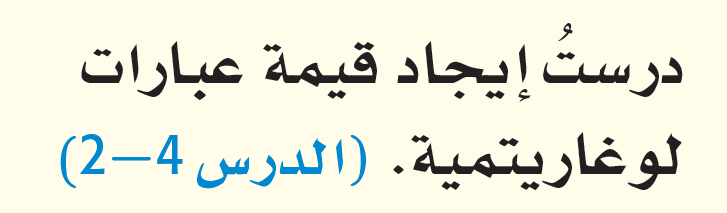 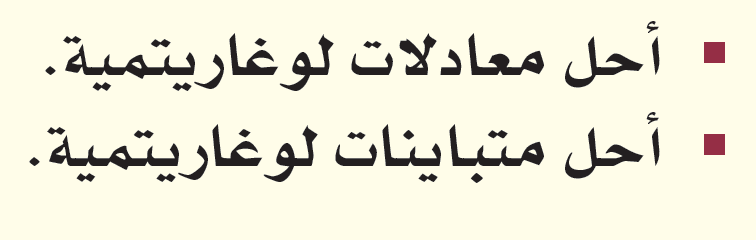 لمــــــــــــــــــــــــــــــــاذا
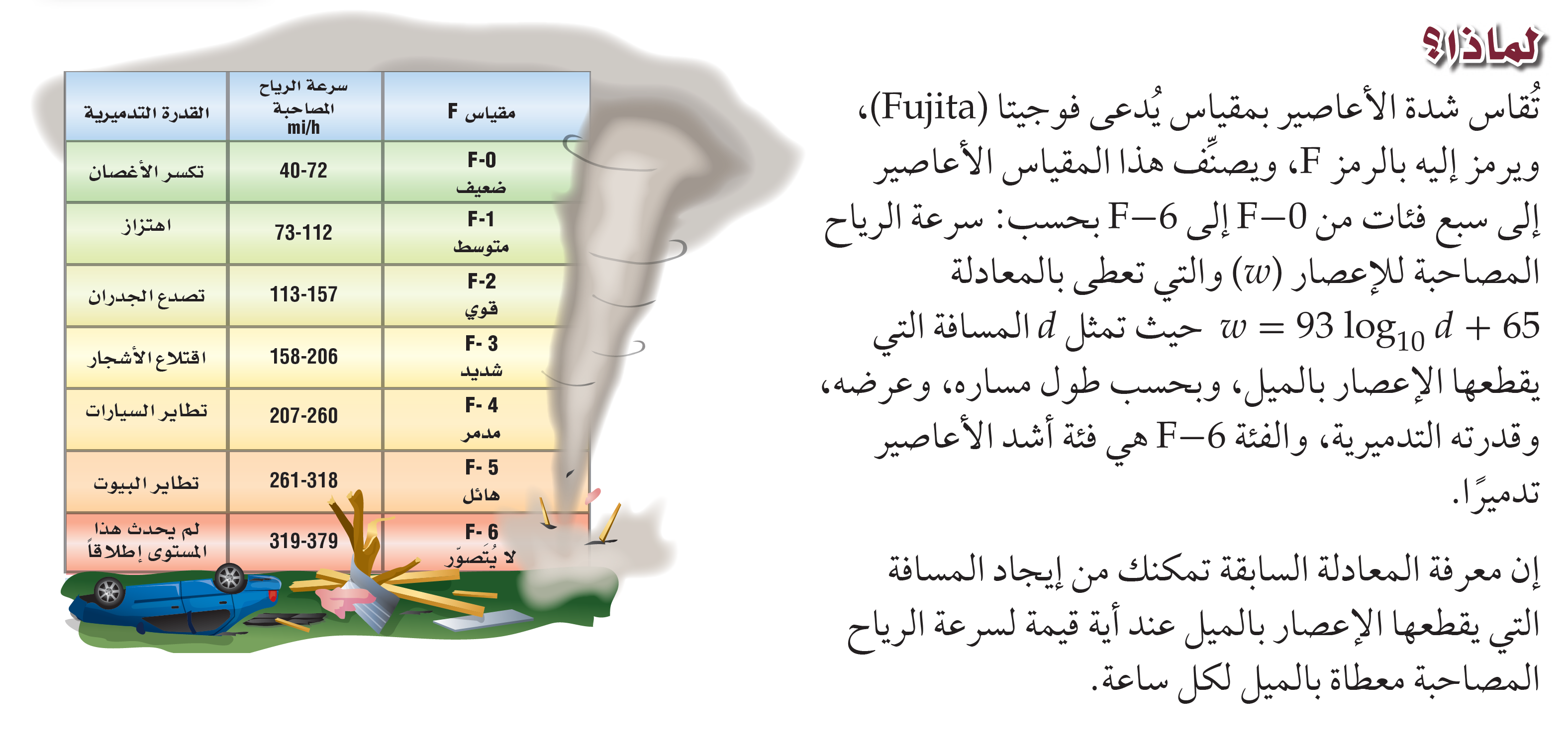 تحقق من فهمك
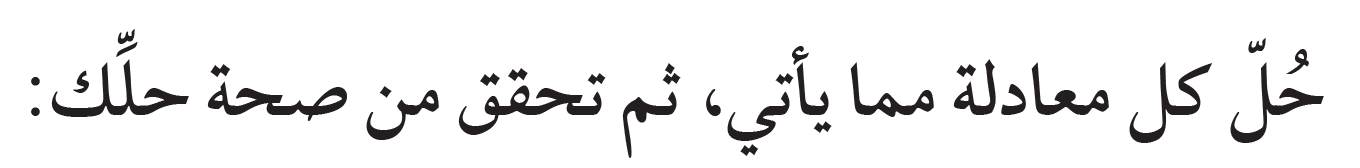 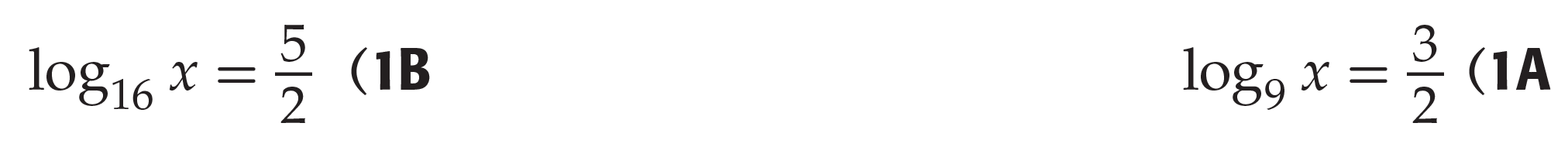 تدرب
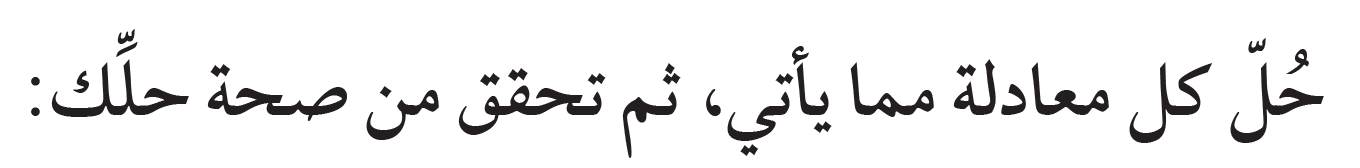 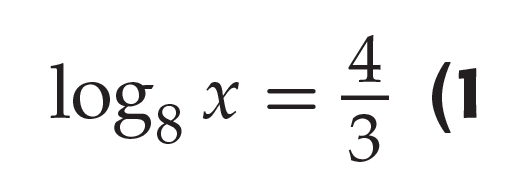 تحقق من فهمك
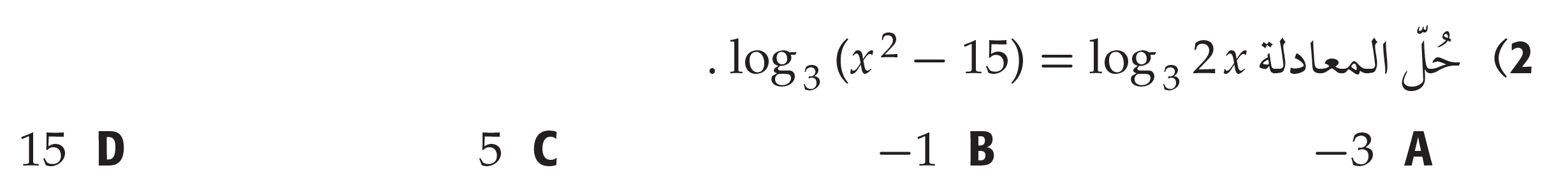 تحقق من فهمك
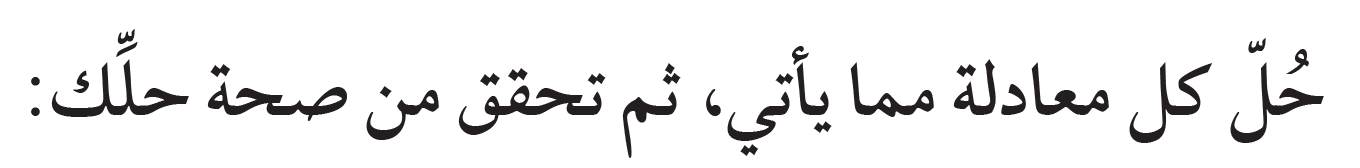 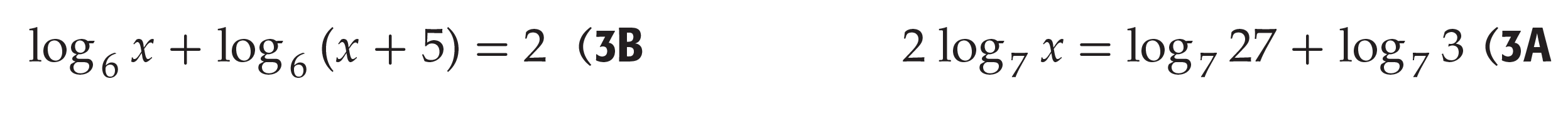 تدرب
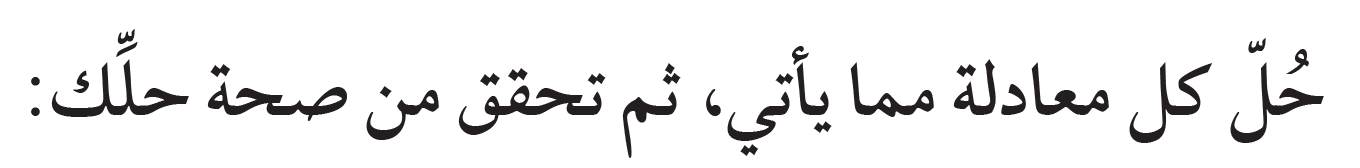 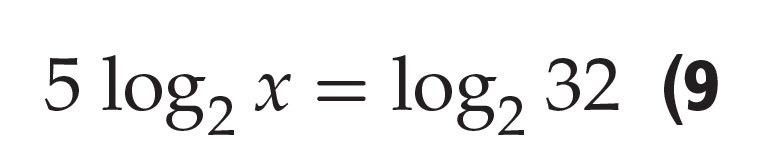 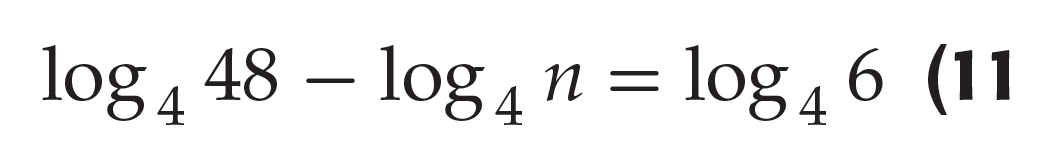 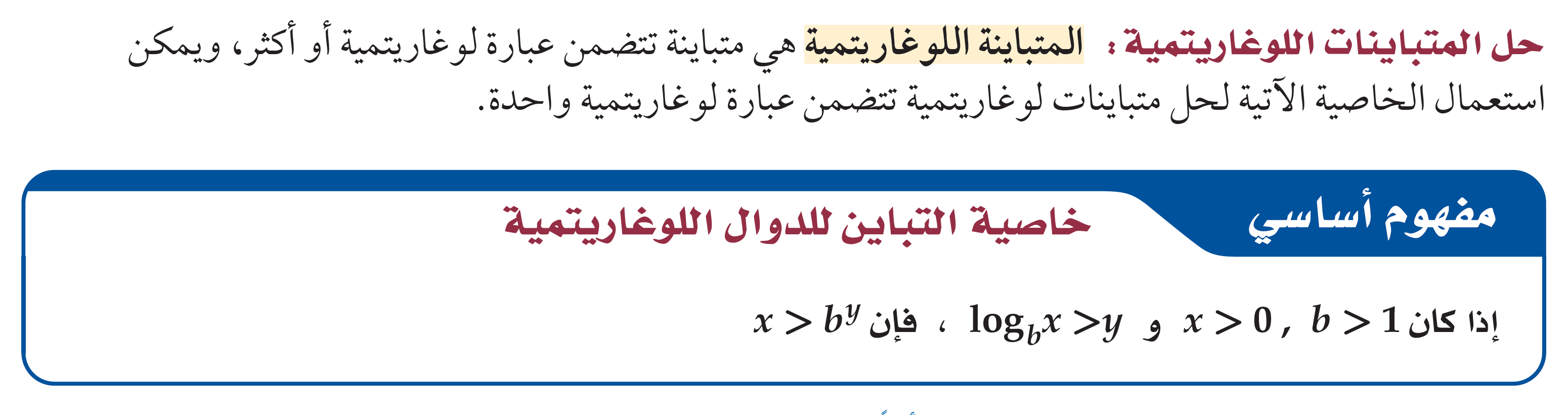 تحقق من فهمك
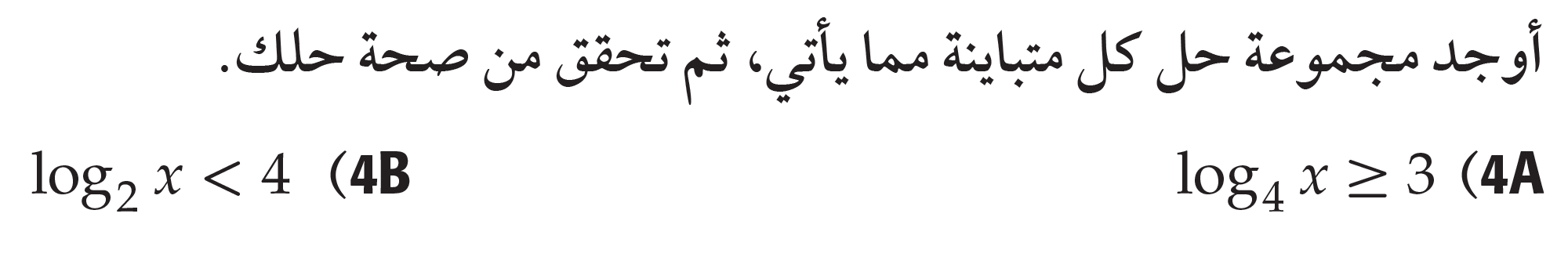 تدرب
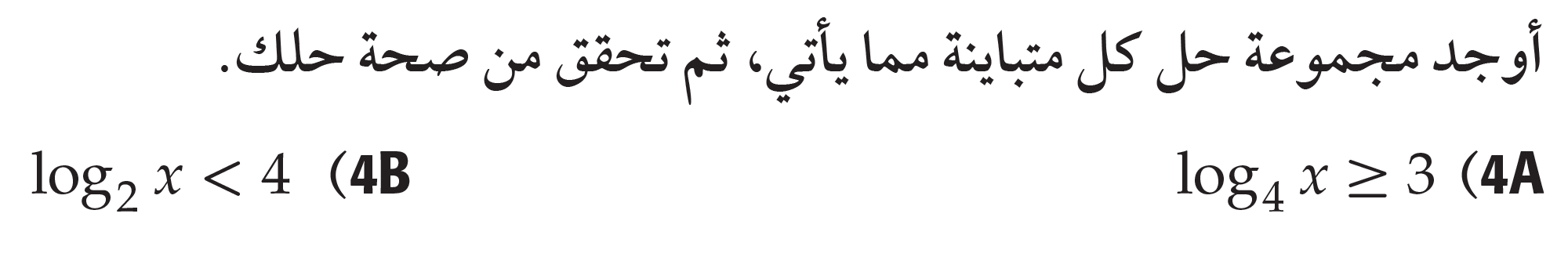 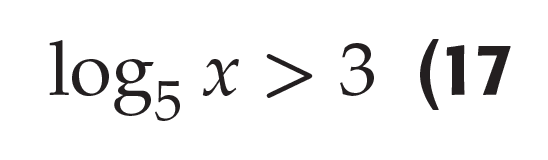 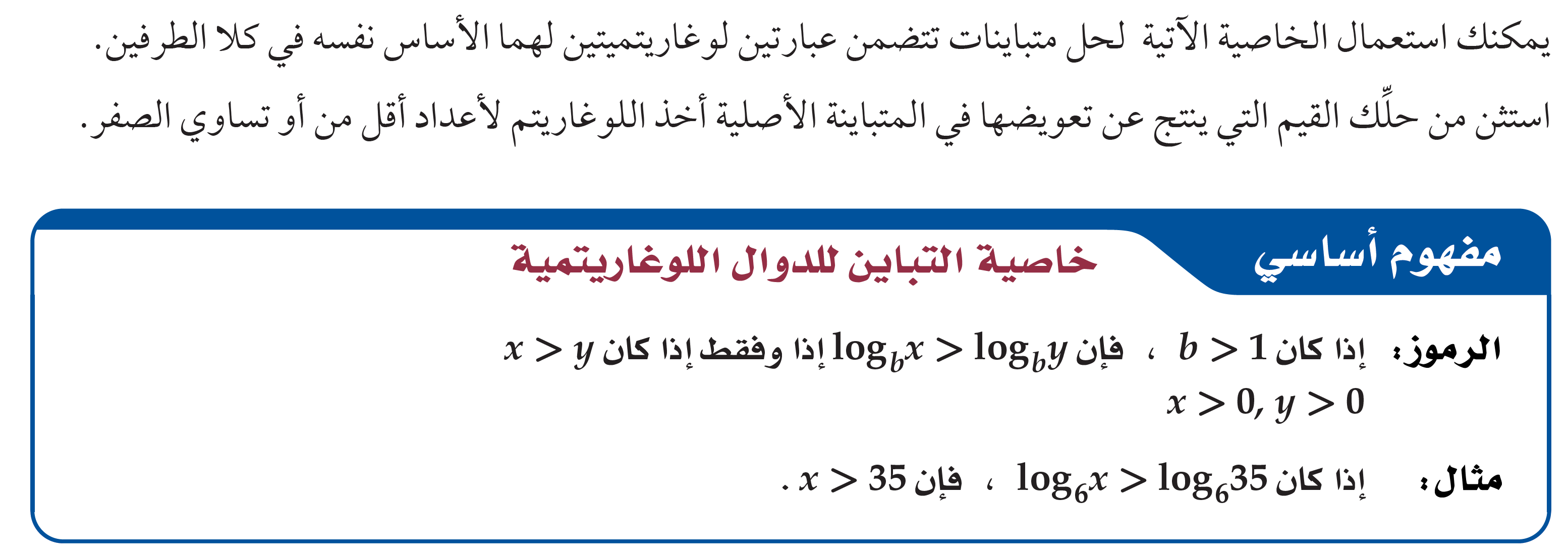 تحقق من فهمك
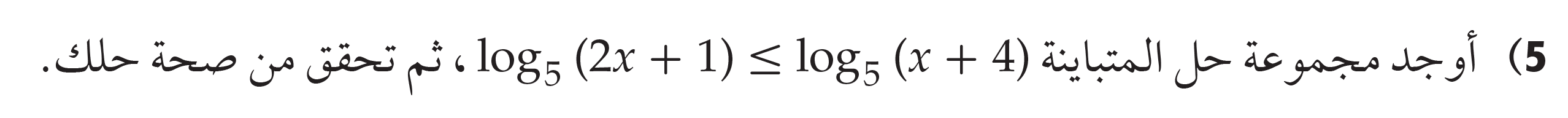 تدرب
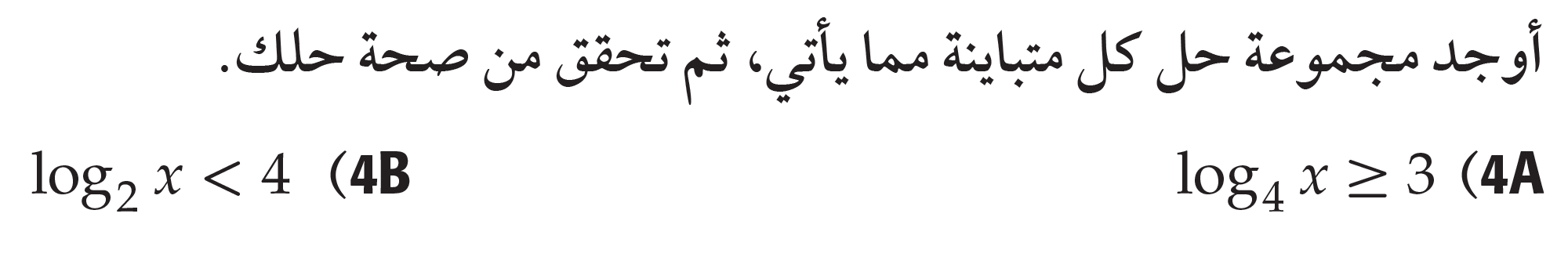 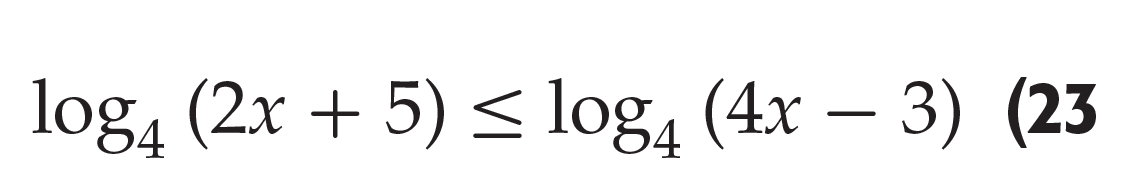 تحصيلي
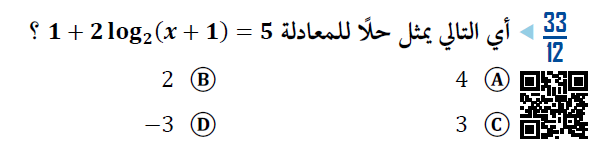 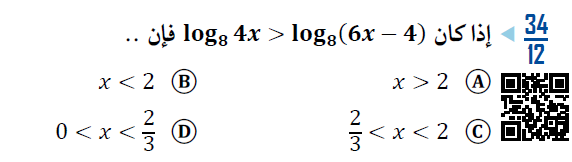